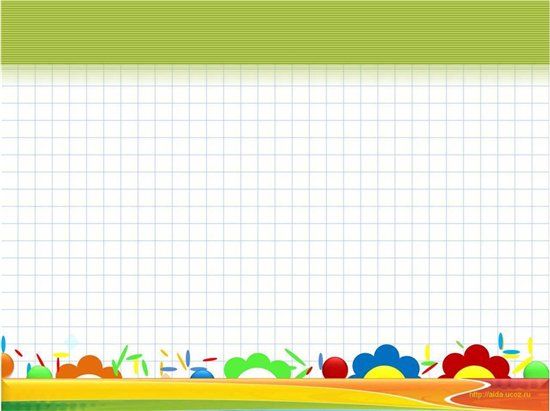 Компоненти і результат дії множення
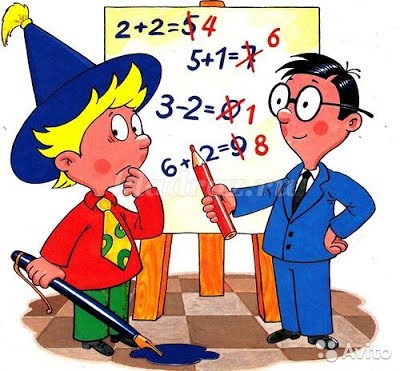 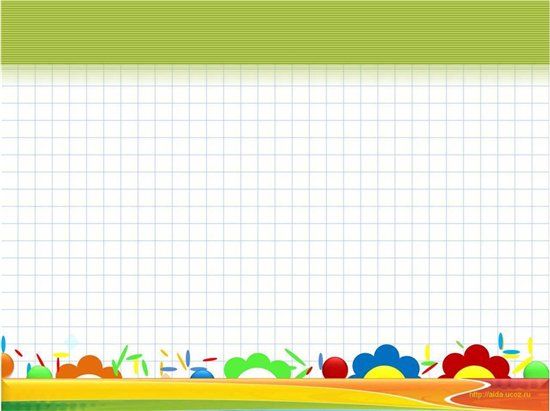 Вправа «Вітання»
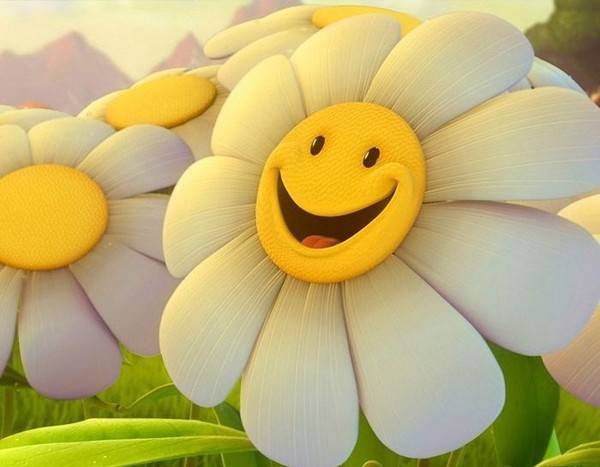 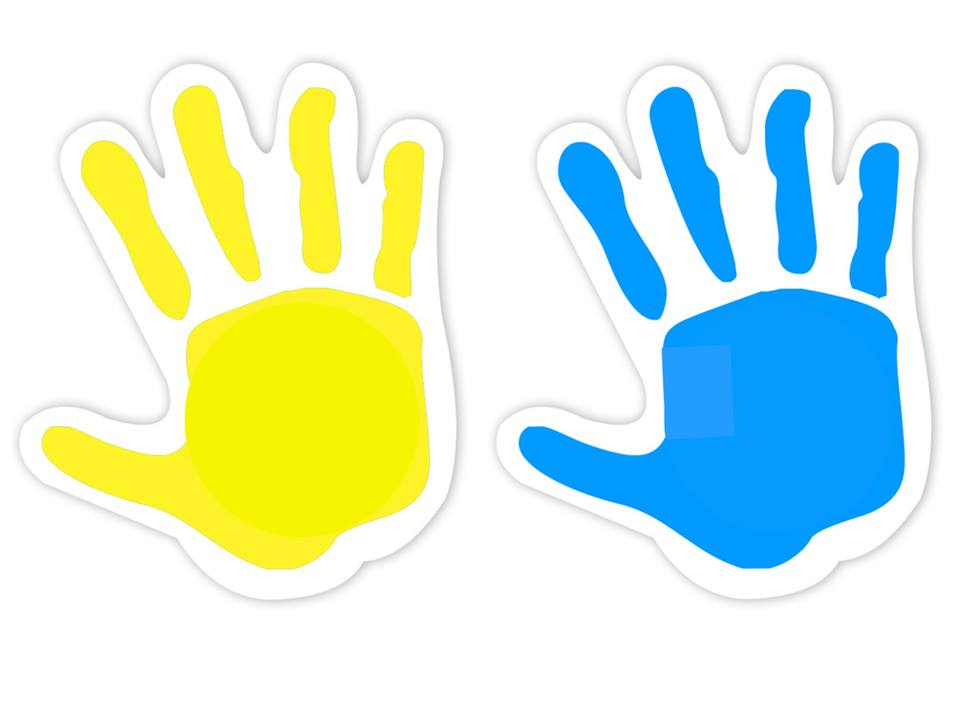 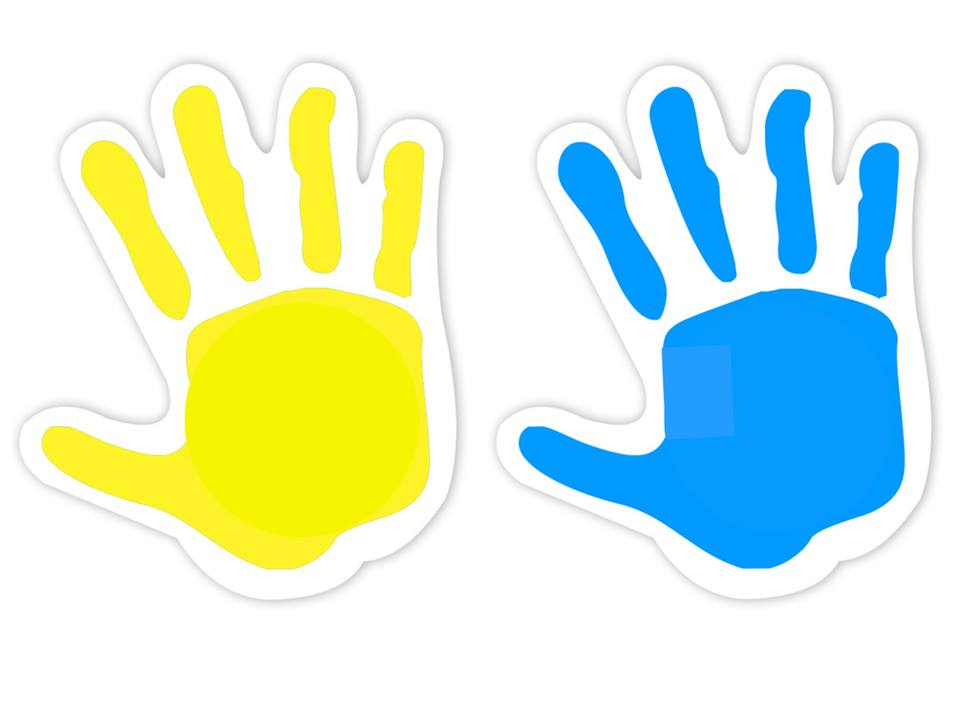 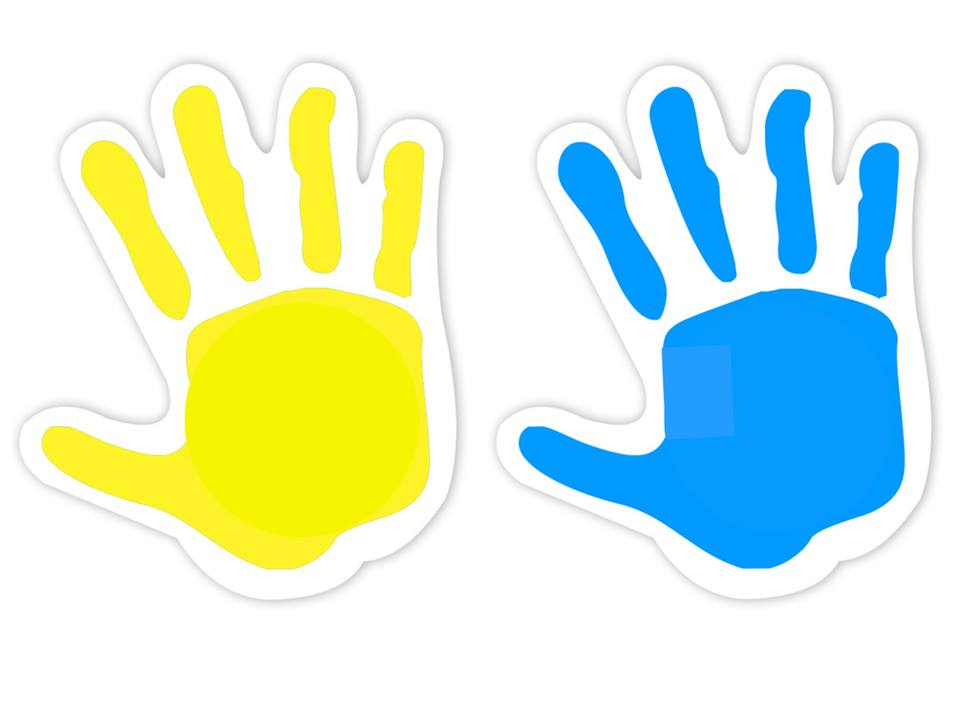 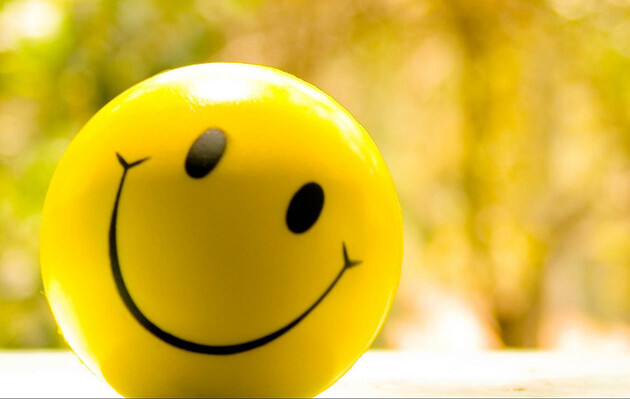 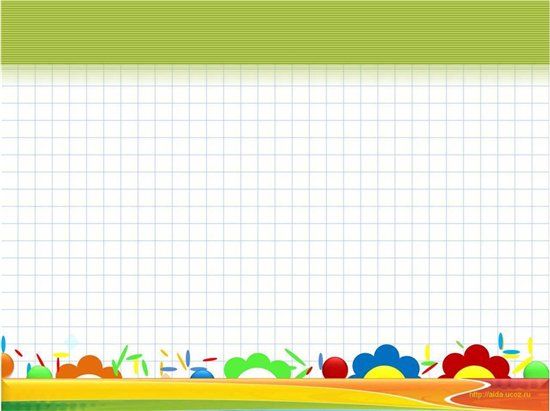 Хто зможе?
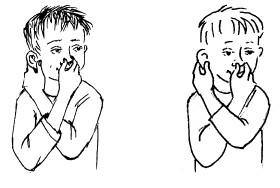 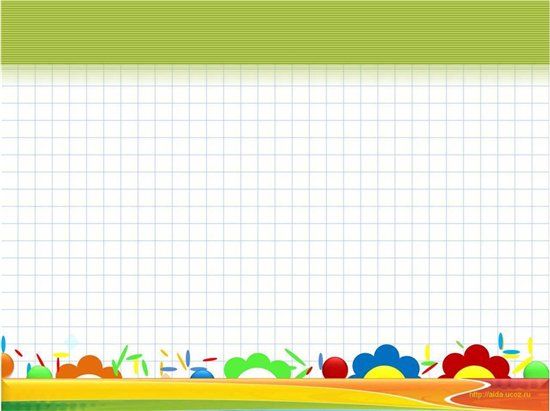 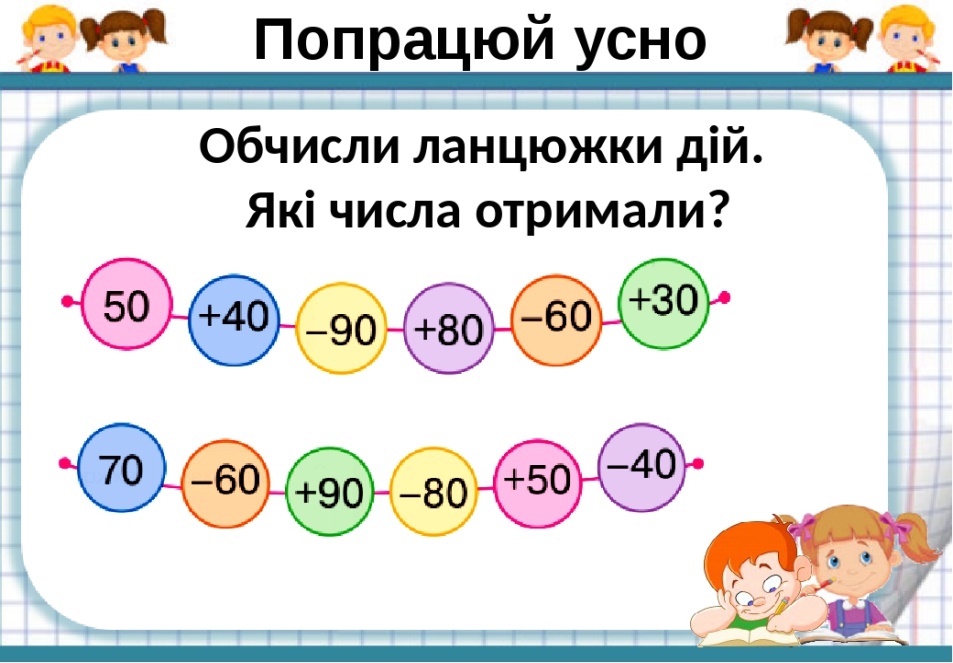 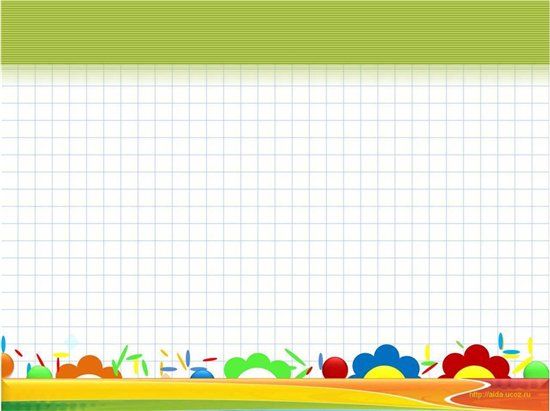 Робота з цеглинками Лего
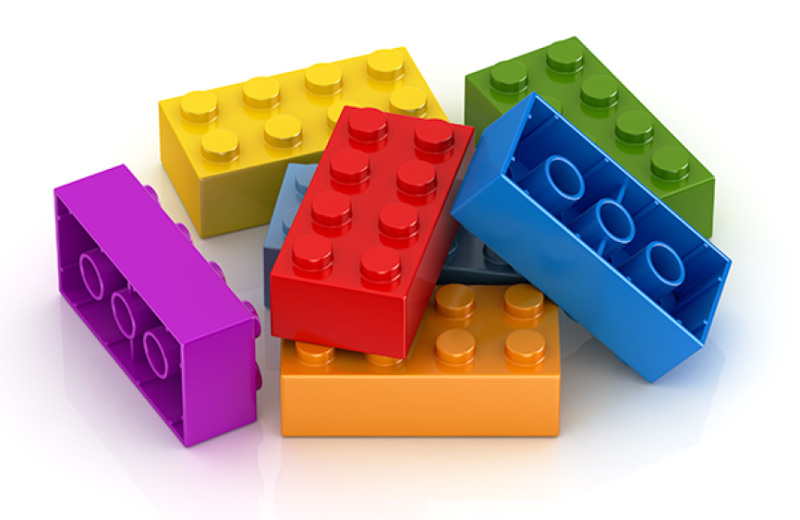 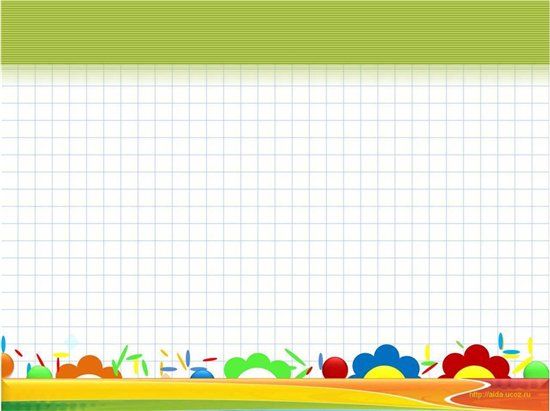 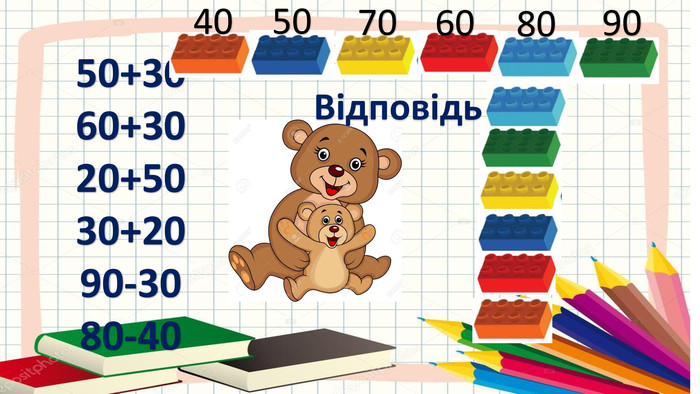 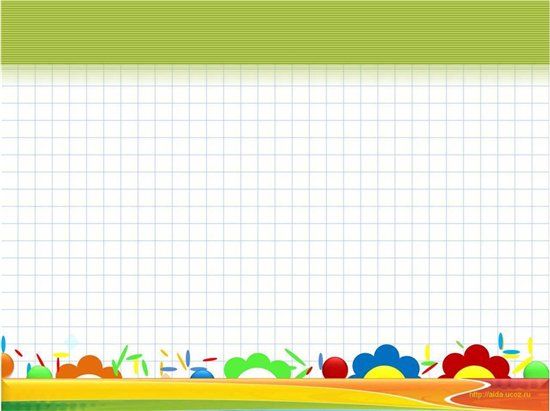 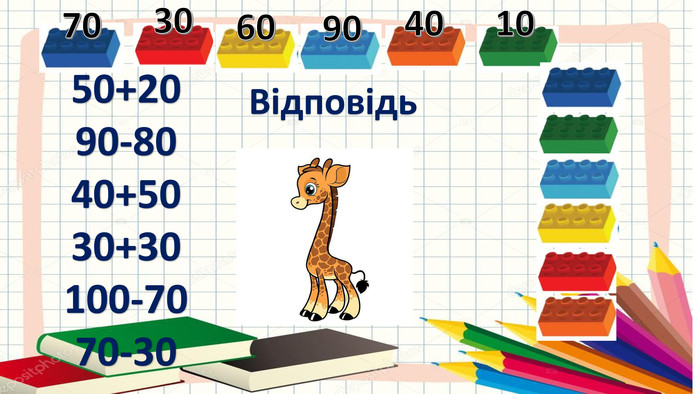 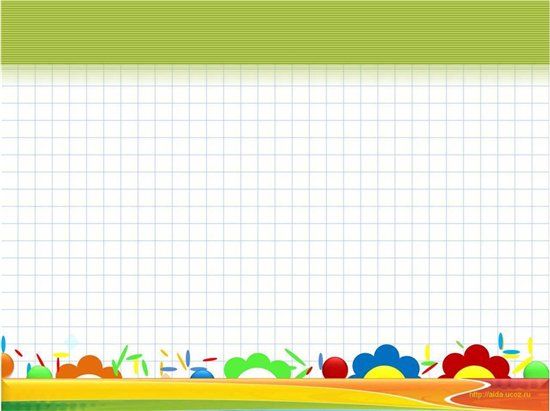 - Як ви гадаєте, про що ми будемо говорити сьогодні на уроці? - Якою буде тема уроку?
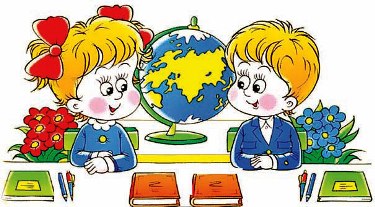 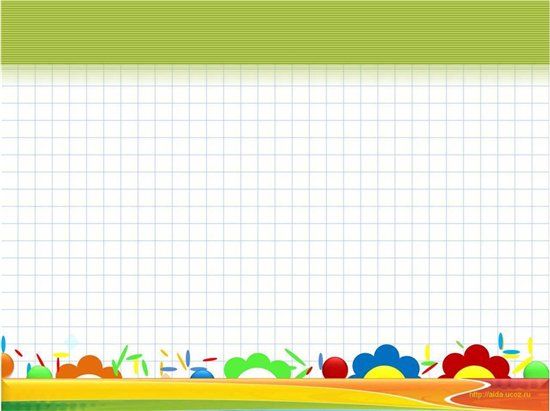 Робота з підручником
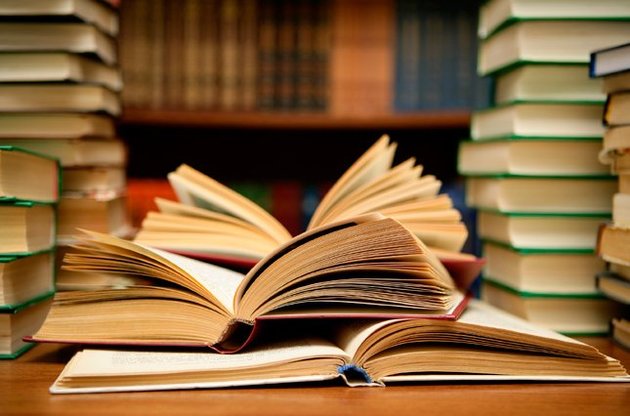 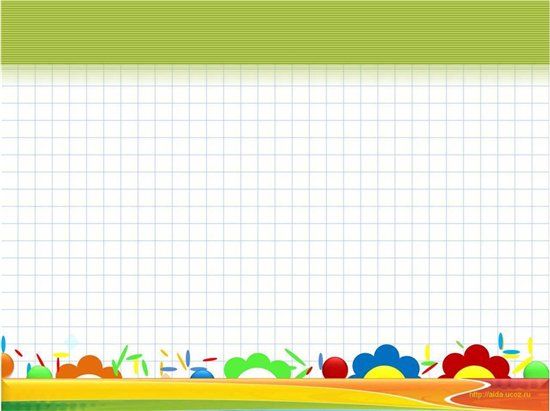 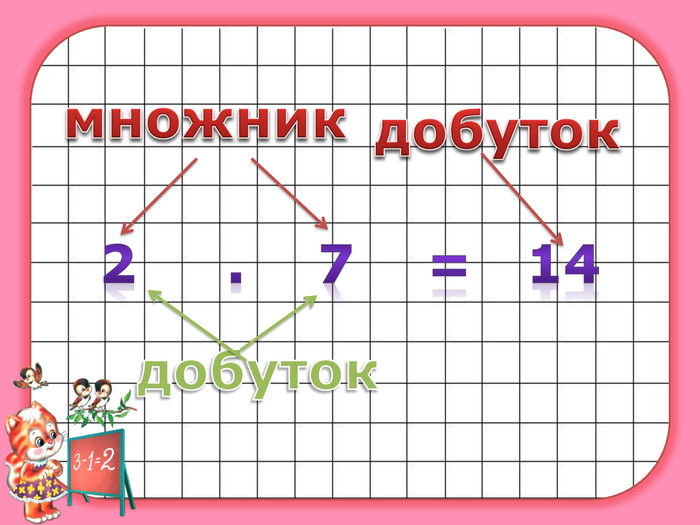 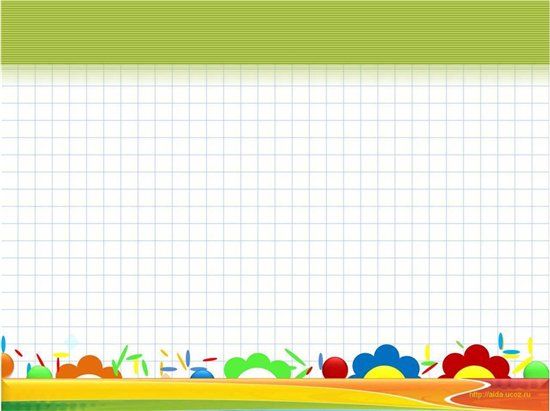 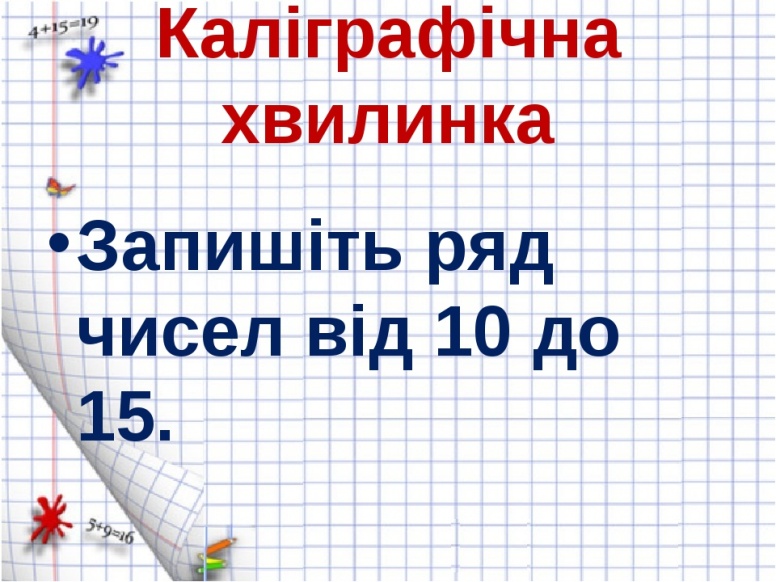 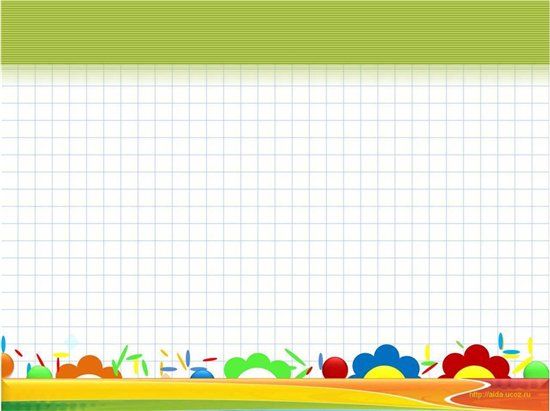 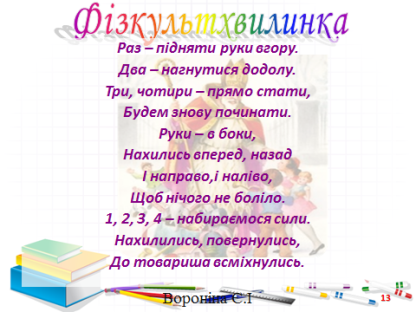 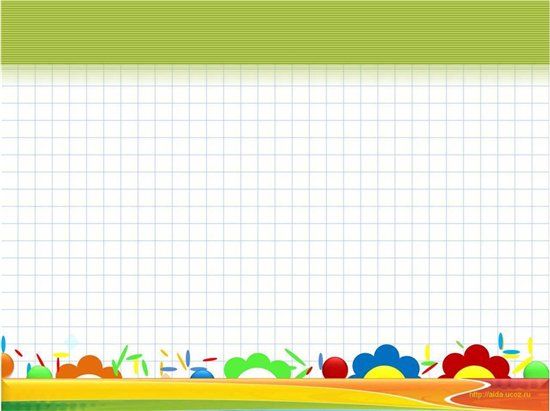 Робота в парах
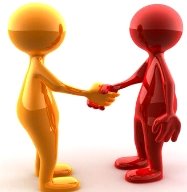 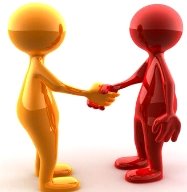 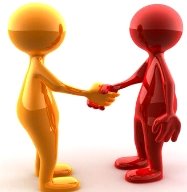 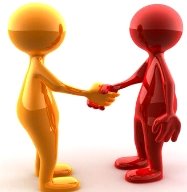 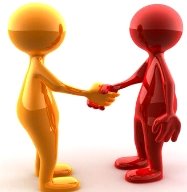 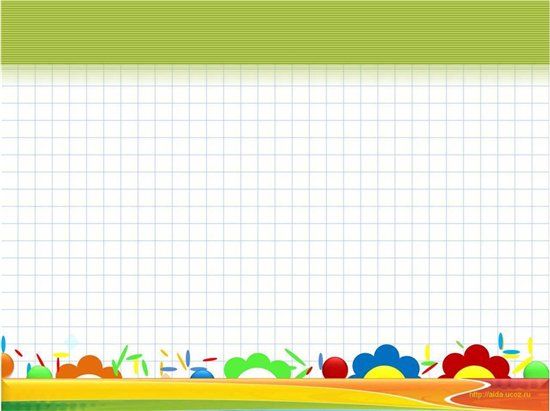 Гра “В магазині”
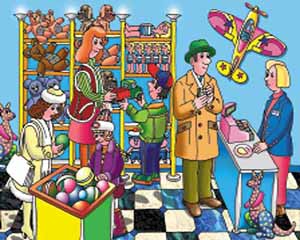 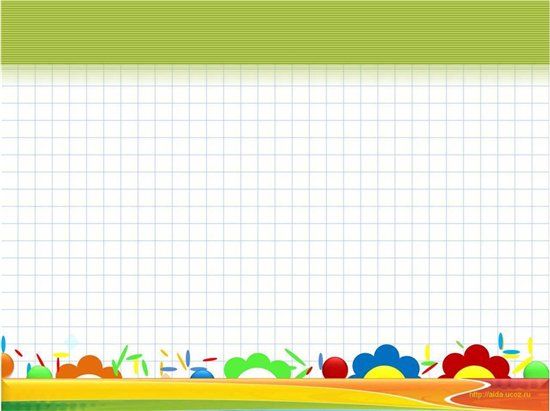 Робота в групах
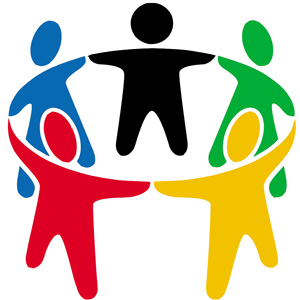 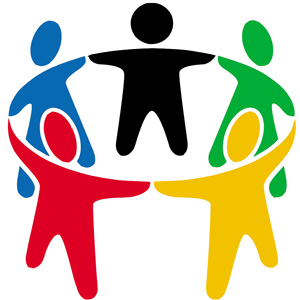 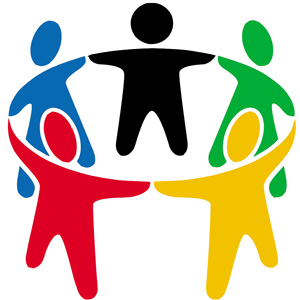 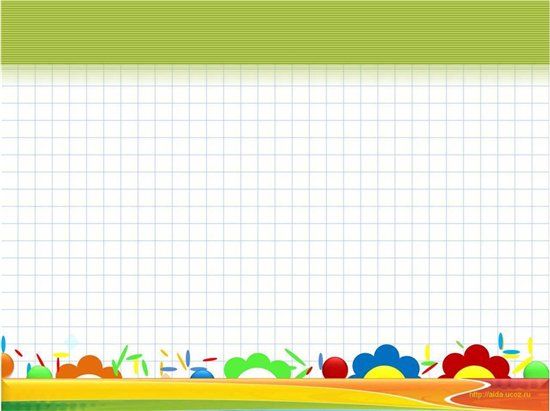 Робота з геометричним матеріалом
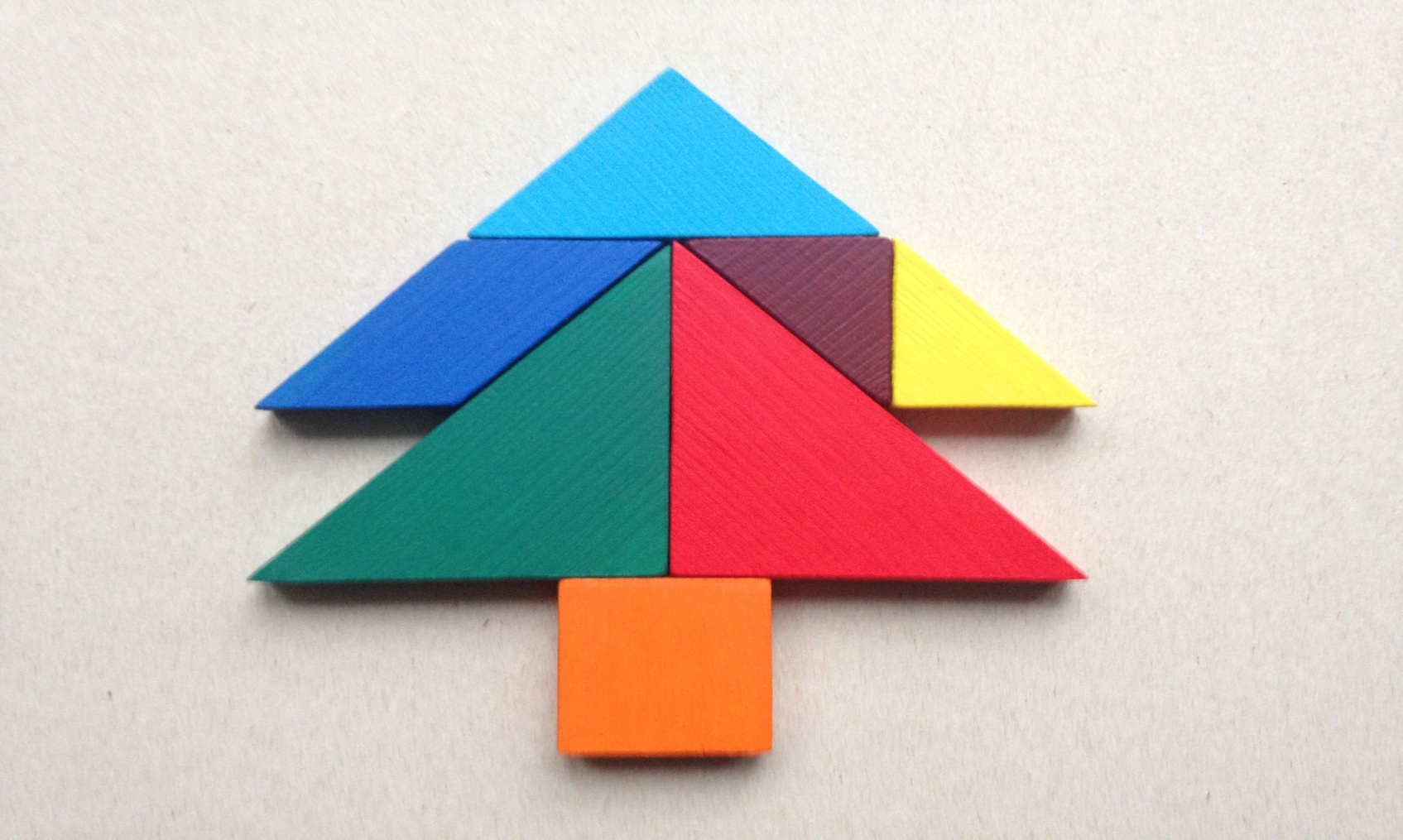 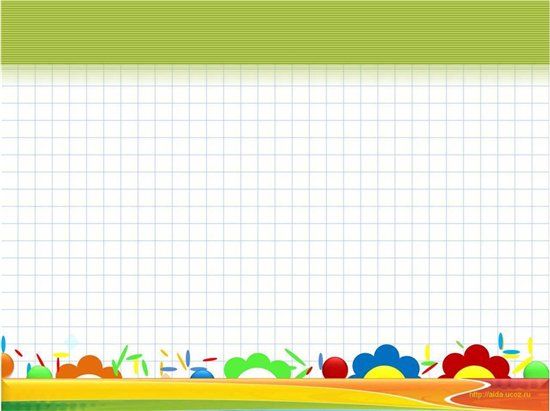 Робота в парах з цеглинками Лего
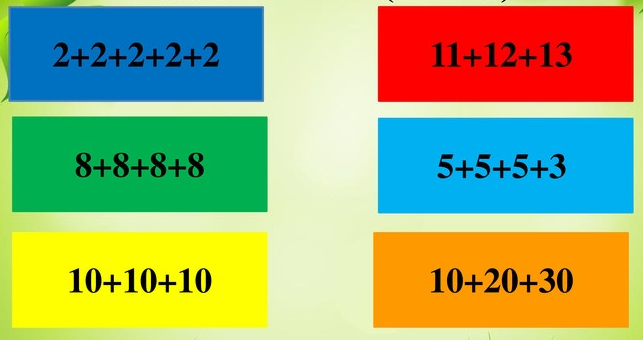 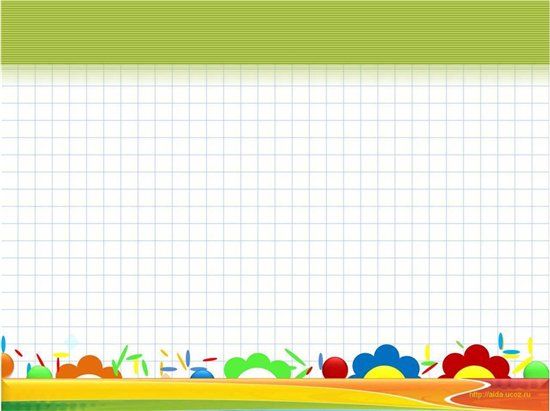 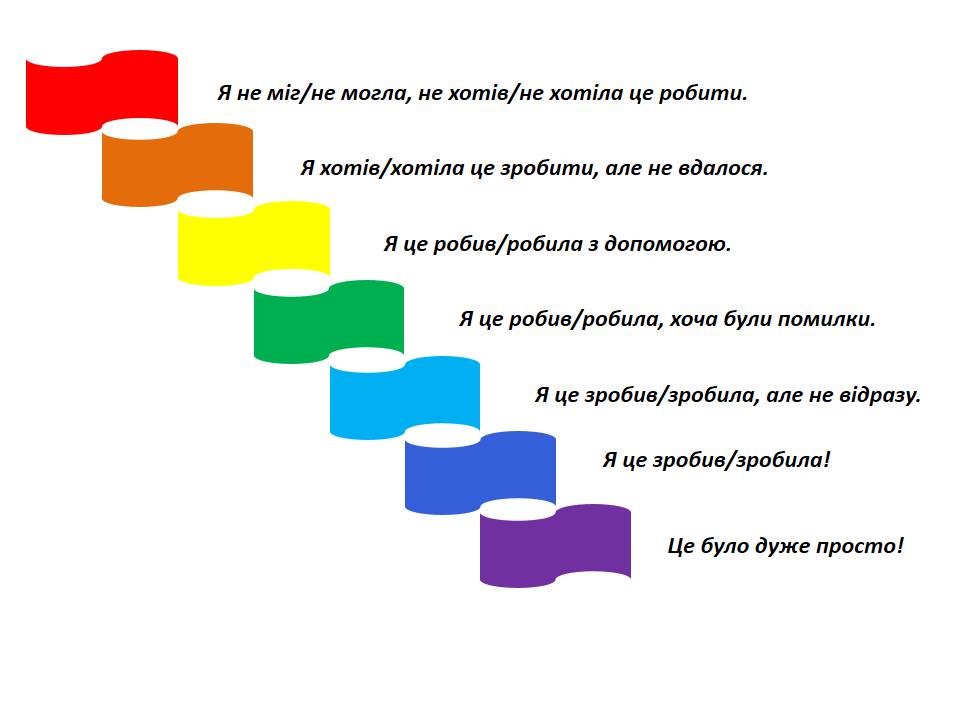